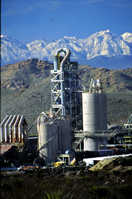 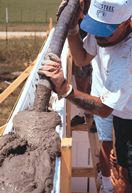 22.10.2018
KİM231 END.KİM.I-DOÇ.DR.KAMRAN POLAT-ANKARA ÜNİV., FEN FAK., KİMYA BÖL.,
BÖLÜM 8
PORTLAND ÇİMENTOLARI, KALSİYUM VE MAGNEZYUM BİLEŞİKLERİ
1
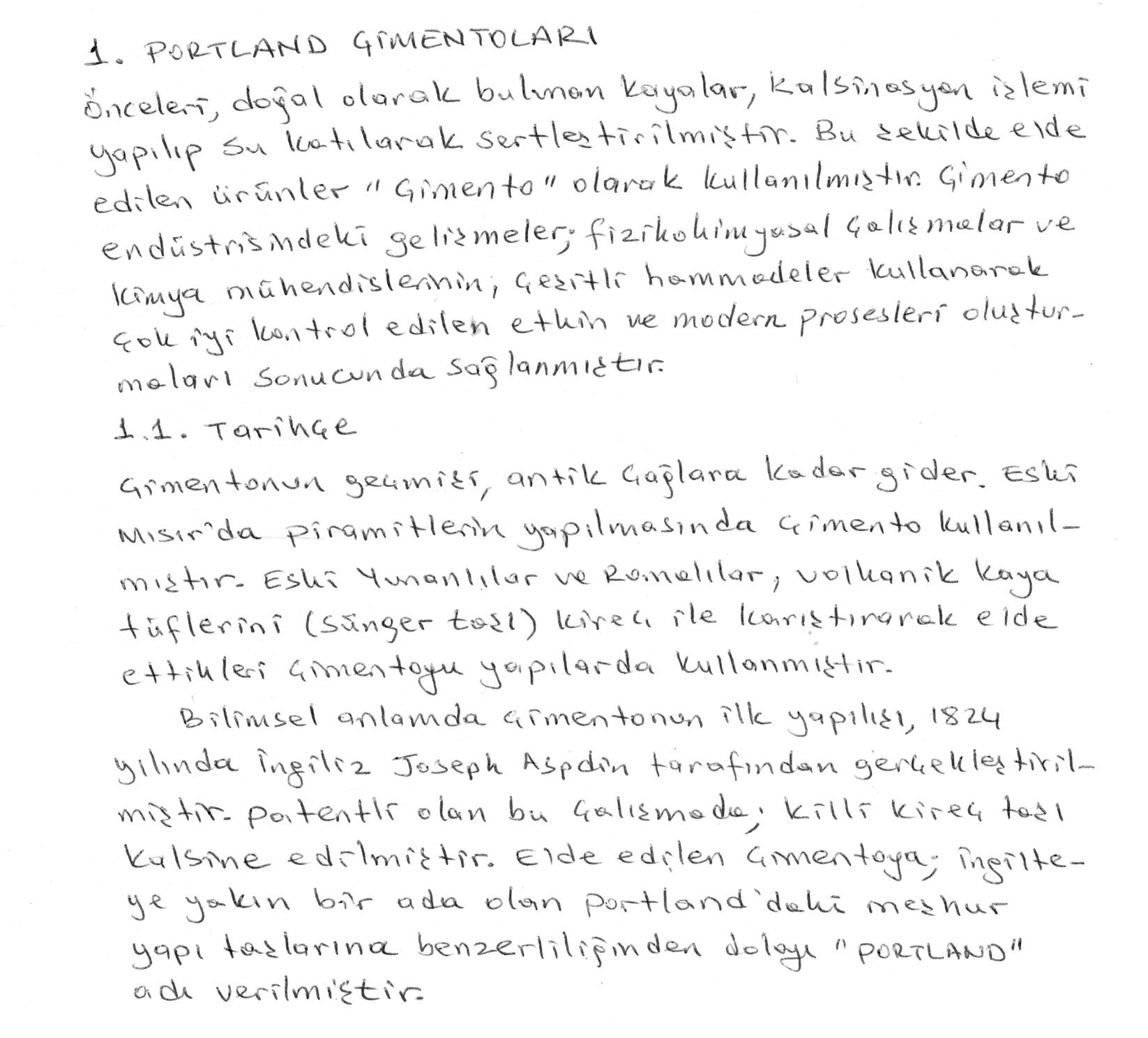 22.10.2018
KİM231 END.KİM.I-DOÇ.DR.KAMRAN POLAT-ANKARA ÜNİV., FEN FAK., KİMYA BÖL.,
2
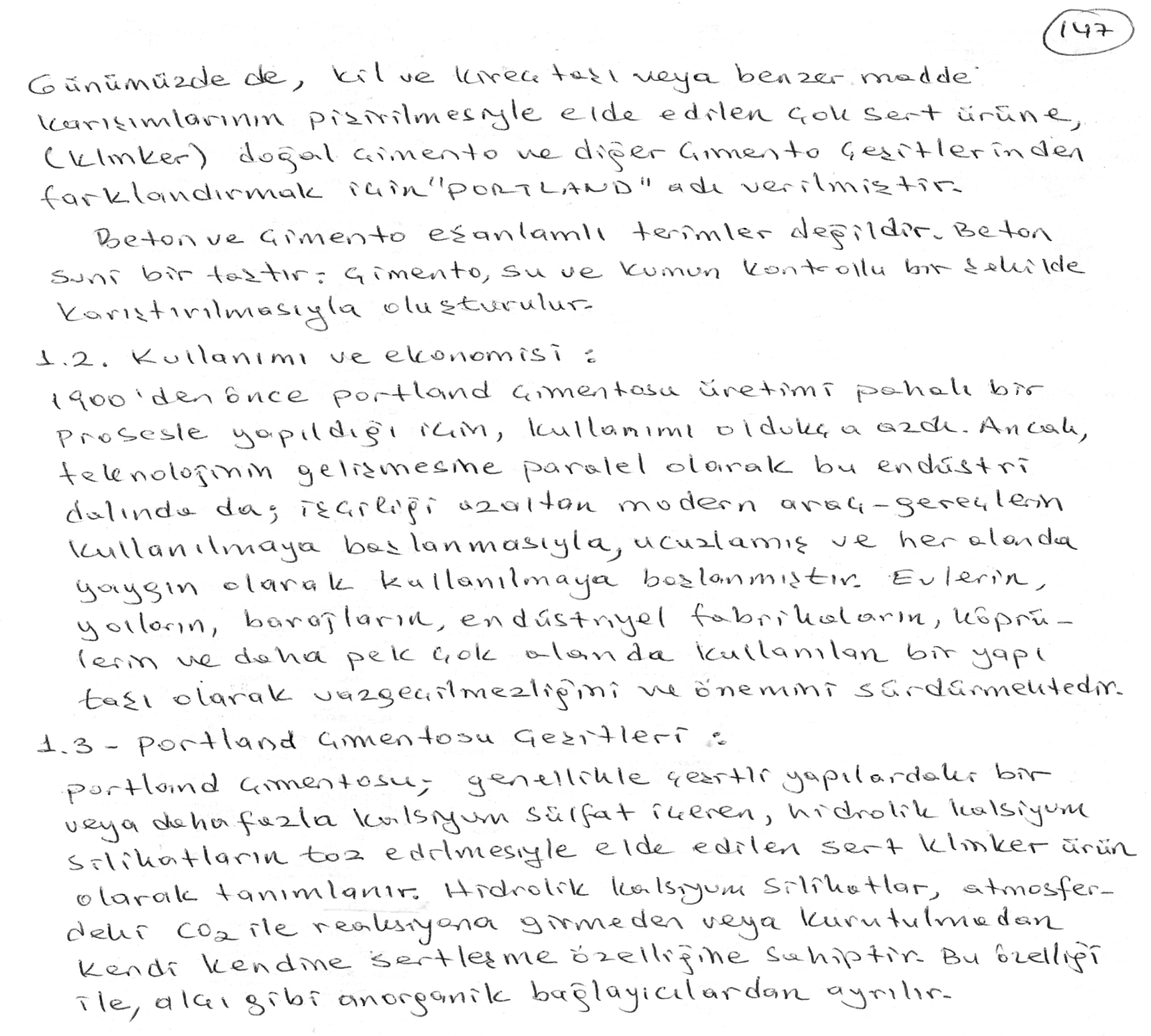 22.10.2018
KİM231 END.KİM.I-DOÇ.DR.KAMRAN POLAT-ANKARA ÜNİV., FEN FAK., KİMYA BÖL.,
3
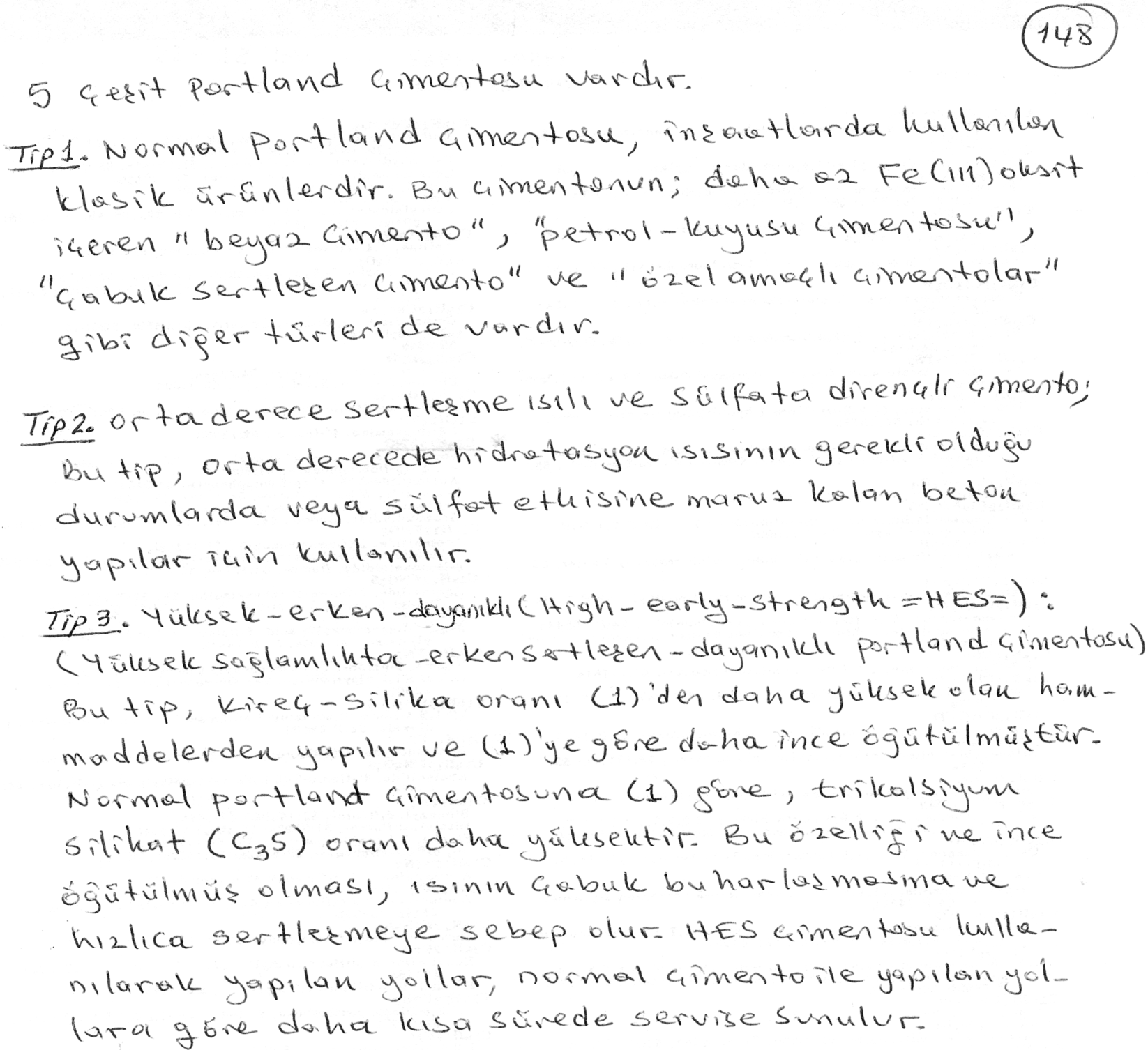 22.10.2018
KİM231 END.KİM.I-DOÇ.DR.KAMRAN POLAT-ANKARA ÜNİV., FEN FAK., KİMYA BÖL.,
4
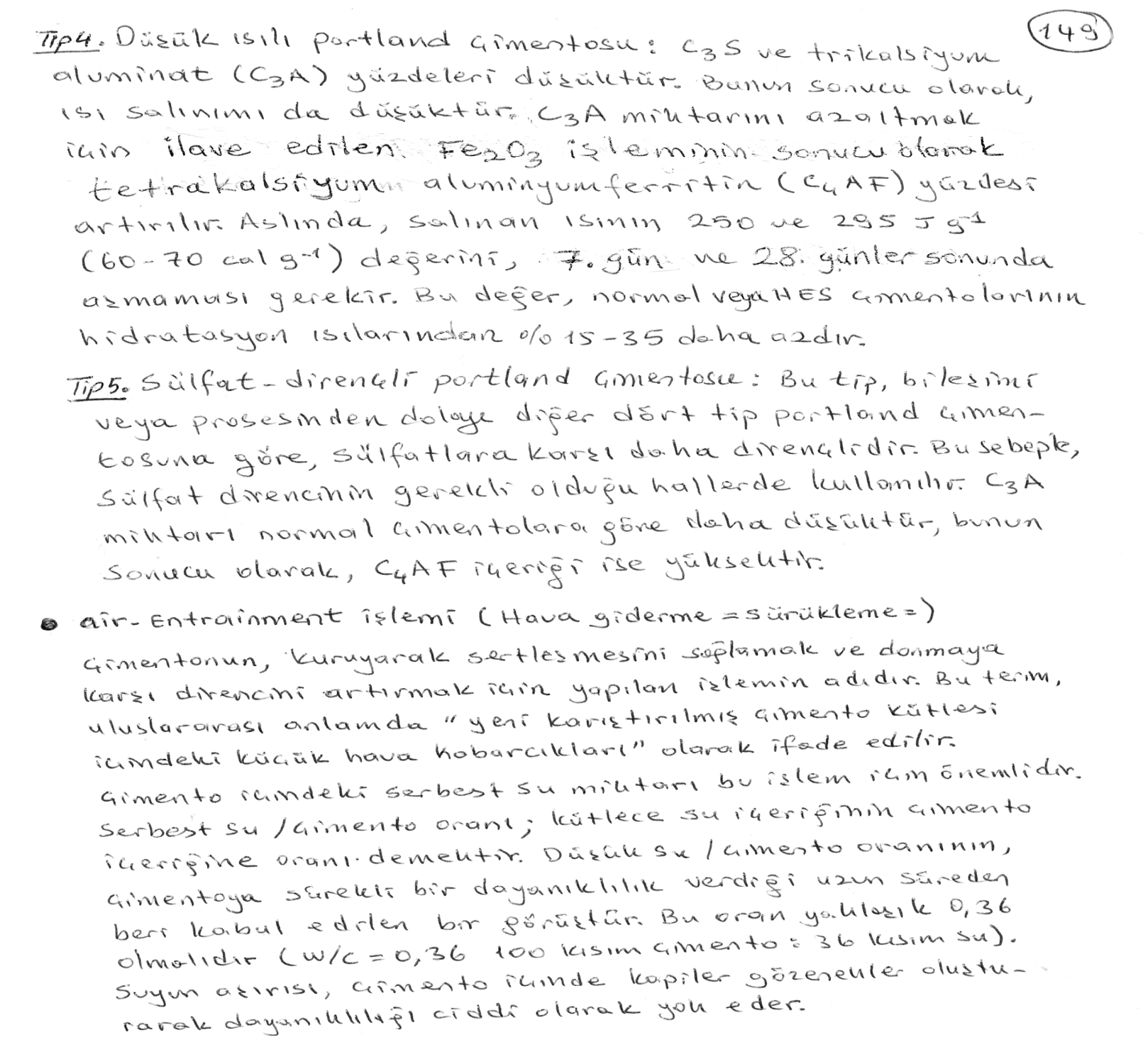 22.10.2018
KİM231 END.KİM.I-DOÇ.DR.KAMRAN POLAT-ANKARA ÜNİV., FEN FAK., KİMYA BÖL.,
5
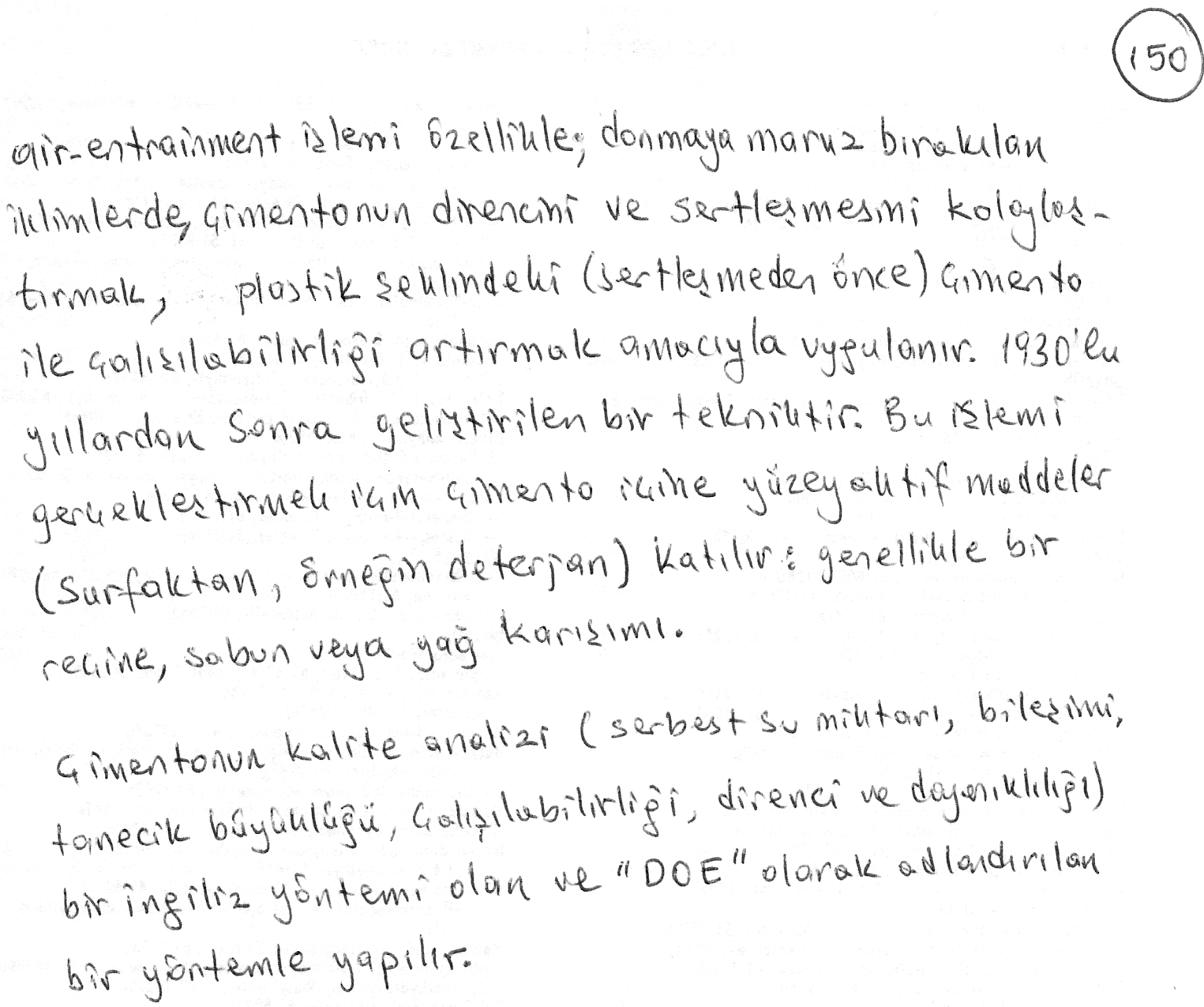 22.10.2018
KİM231 END.KİM.I-DOÇ.DR.KAMRAN POLAT-ANKARA ÜNİV., FEN FAK., KİMYA BÖL.,
DOE: The British Department of Environment
6
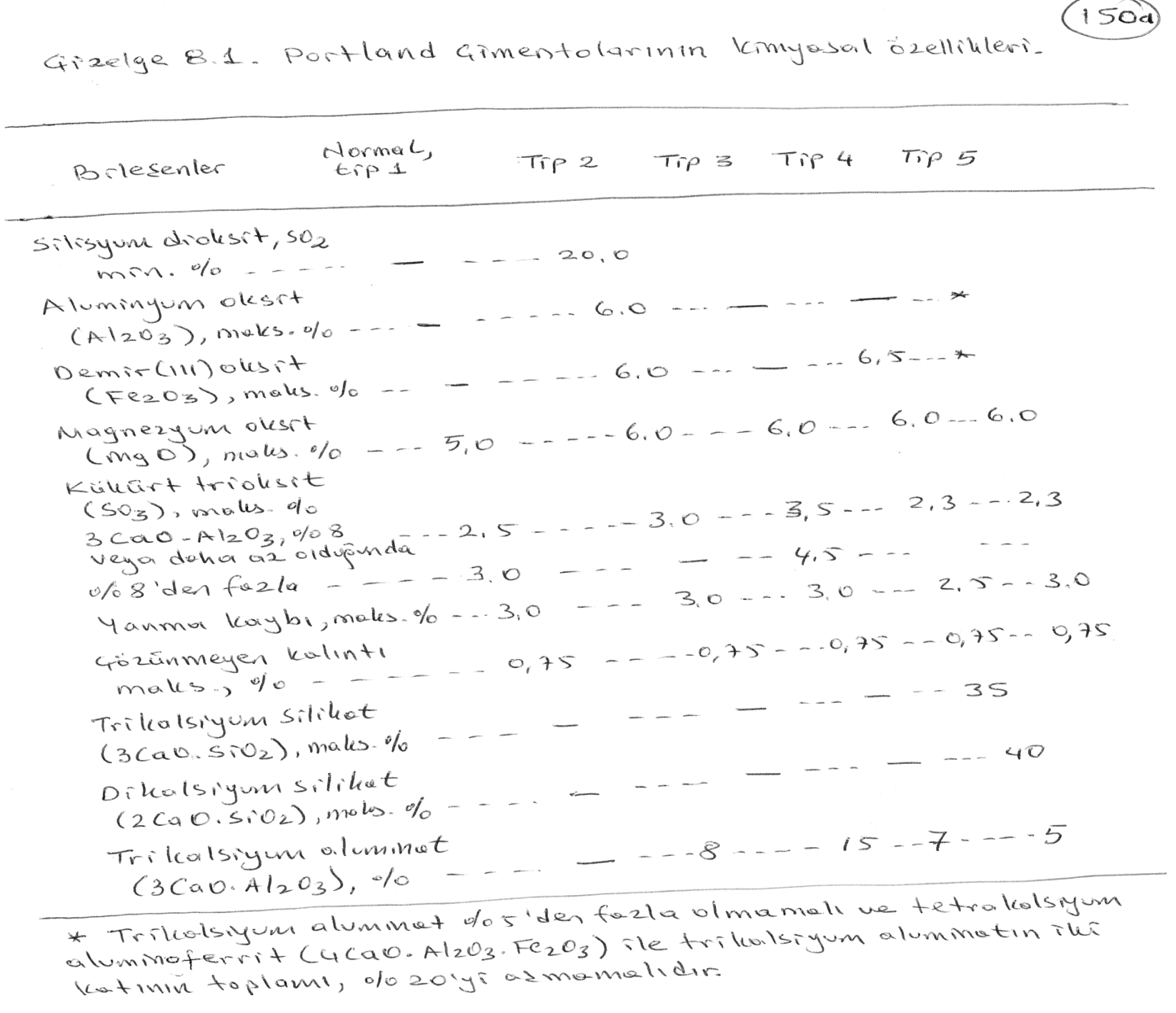 22.10.2018
KİM231 END.KİM.I-DOÇ.DR.KAMRAN POLAT-ANKARA ÜNİV., FEN FAK., KİMYA BÖL.,
7
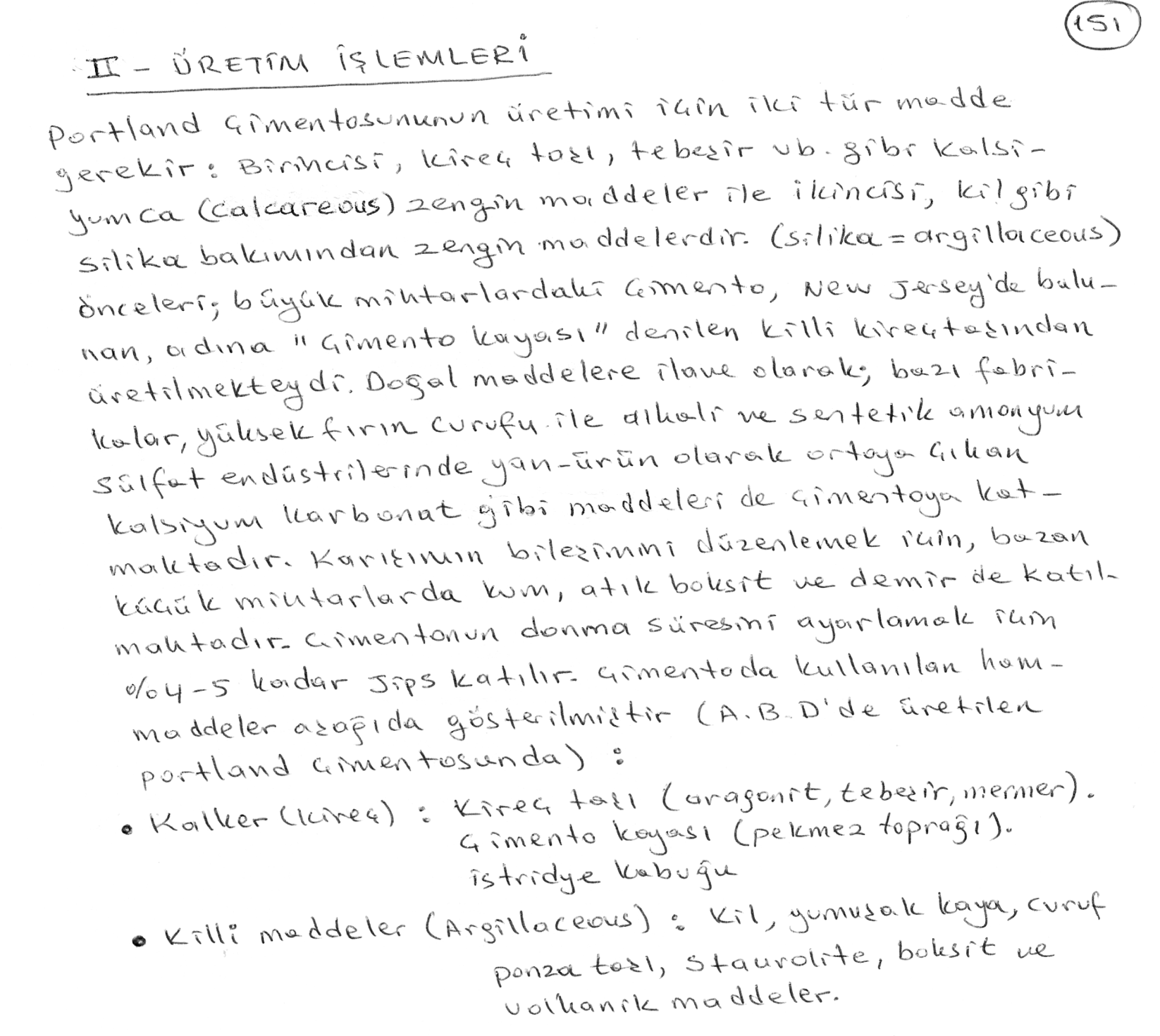 22.10.2018
KİM231 END.KİM.I-DOÇ.DR.KAMRAN POLAT-ANKARA ÜNİV., FEN FAK., KİMYA BÖL.,
8
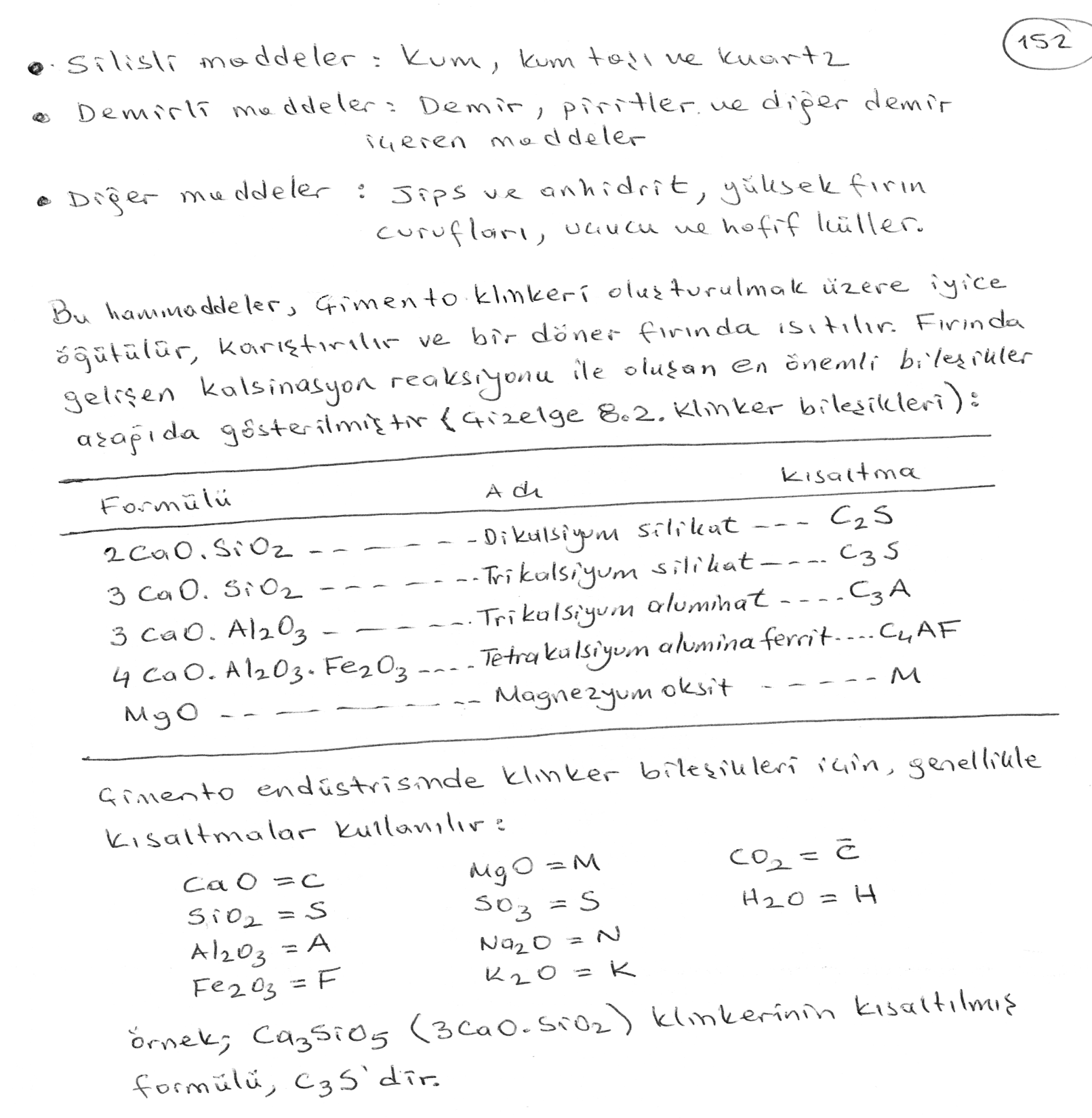 22.10.2018
KİM231 END.KİM.I-DOÇ.DR.KAMRAN POLAT-ANKARA ÜNİV., FEN FAK., KİMYA BÖL.,
9
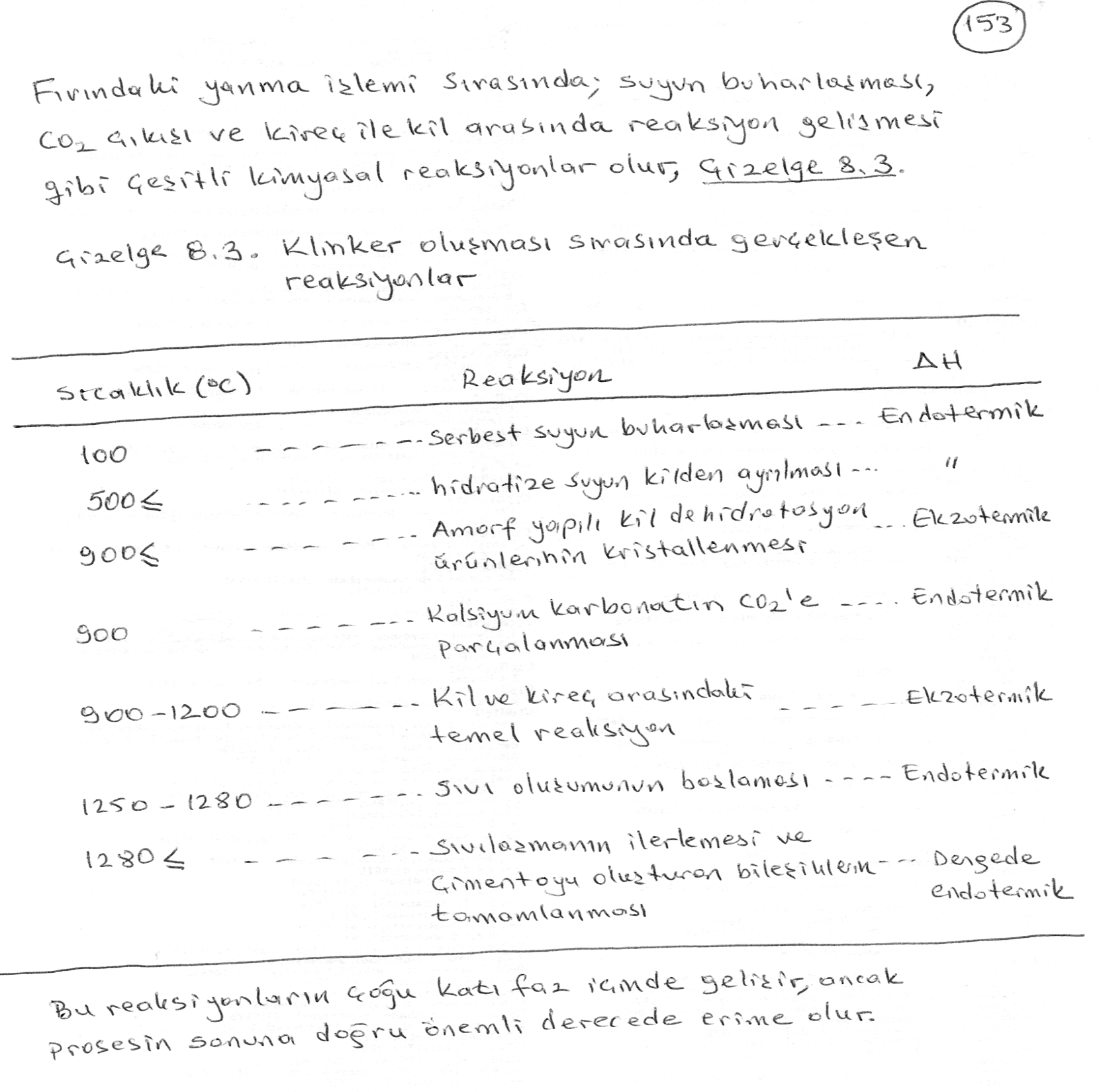 22.10.2018
KİM231 END.KİM.I-DOÇ.DR.KAMRAN POLAT-ANKARA ÜNİV., FEN FAK., KİMYA BÖL.,
10
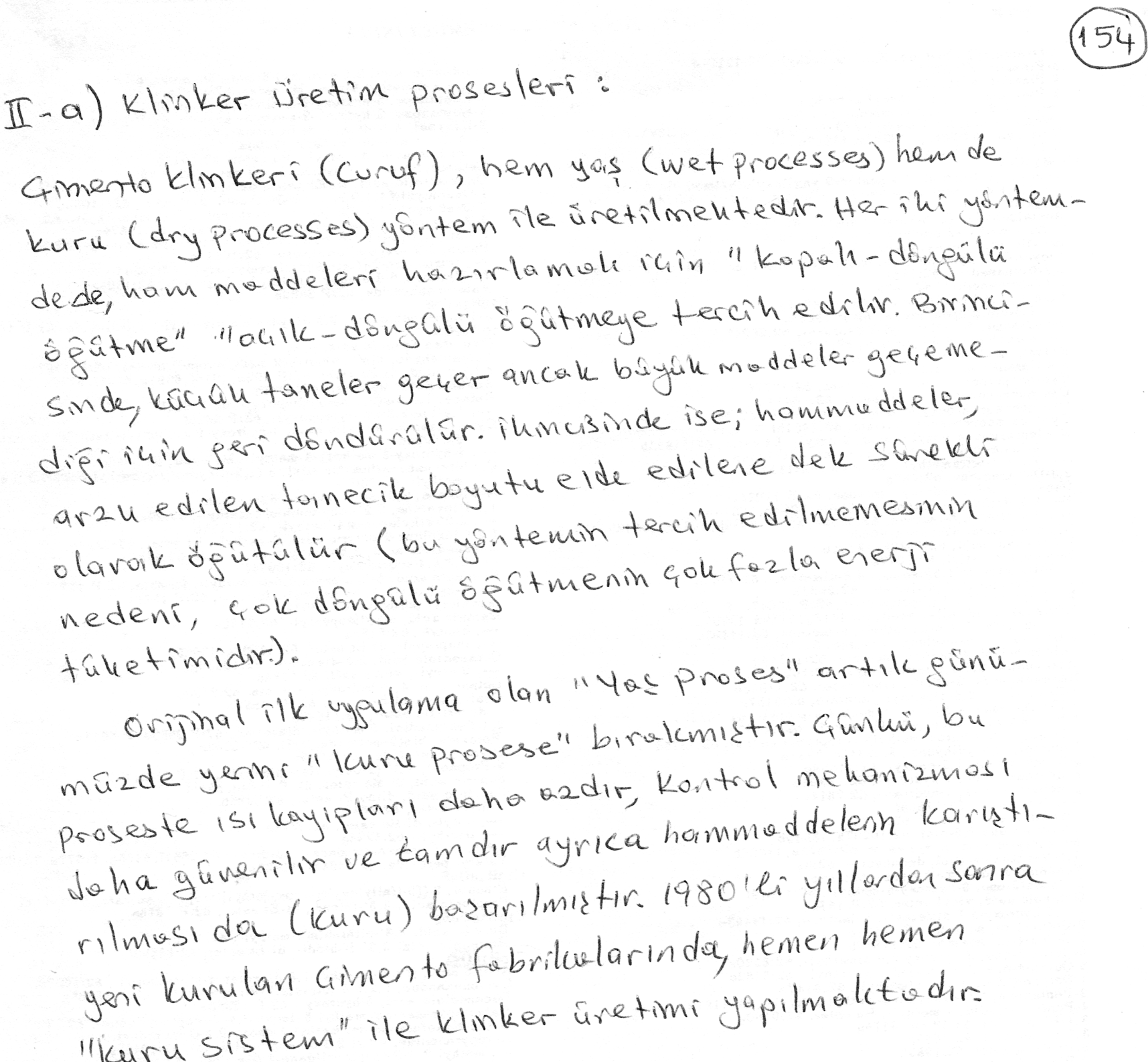 22.10.2018
KİM231 END.KİM.I-DOÇ.DR.KAMRAN POLAT-ANKARA ÜNİV., FEN FAK., KİMYA BÖL.,
11
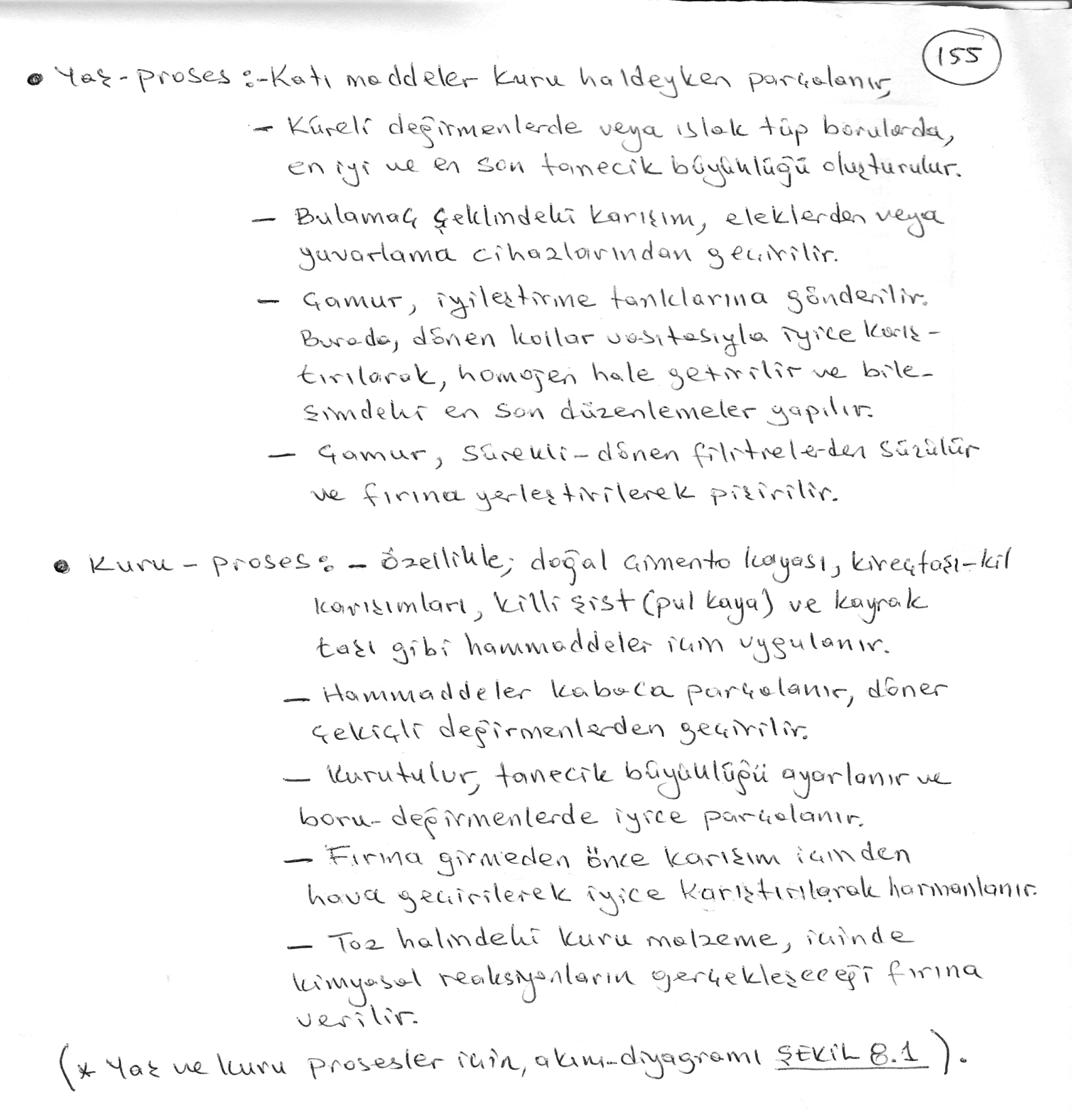 22.10.2018
KİM231 END.KİM.I-DOÇ.DR.KAMRAN POLAT-ANKARA ÜNİV., FEN FAK., KİMYA BÖL.,
12
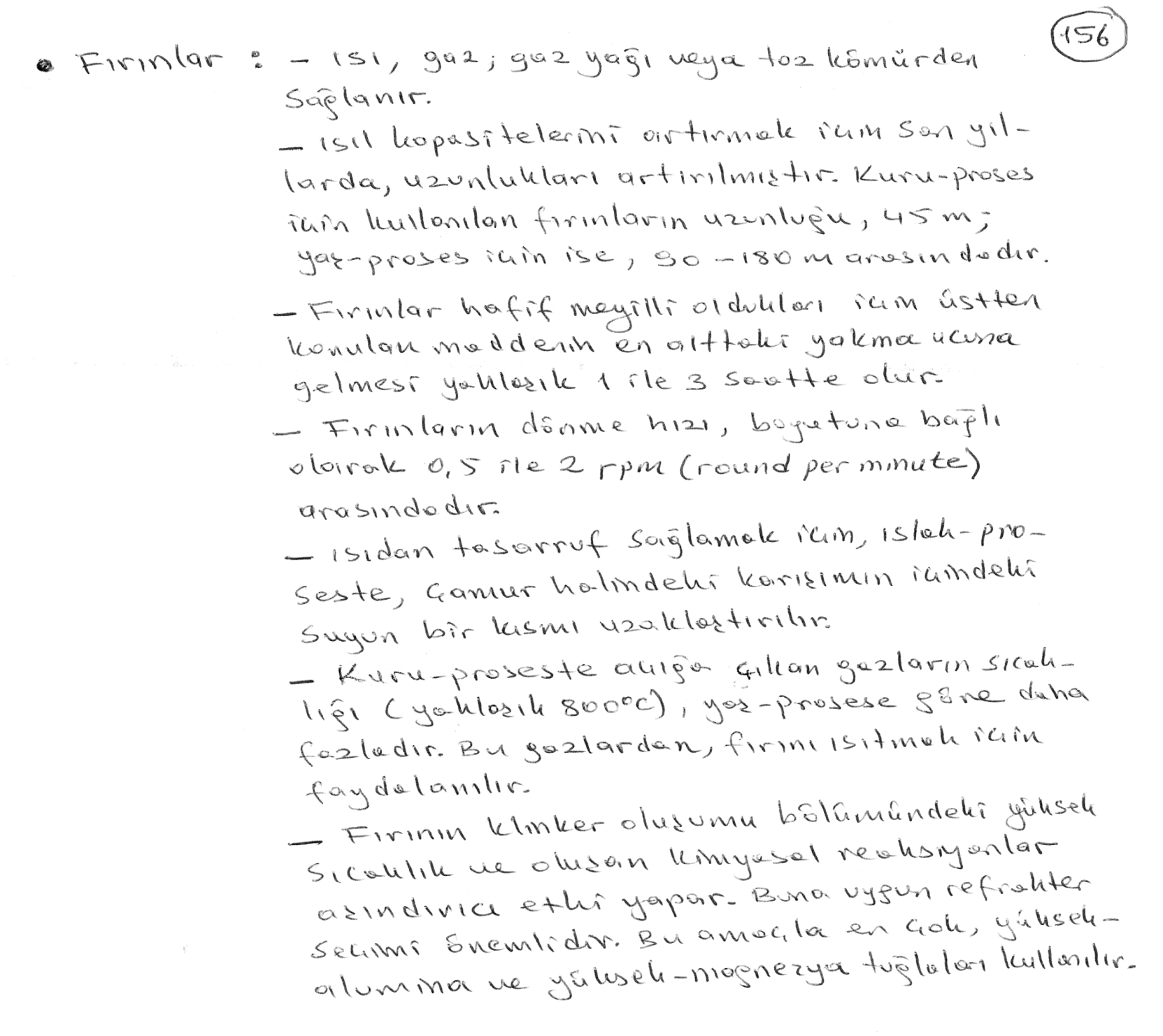 22.10.2018
KİM231 END.KİM.I-DOÇ.DR.KAMRAN POLAT-ANKARA ÜNİV., FEN FAK., KİMYA BÖL.,
13
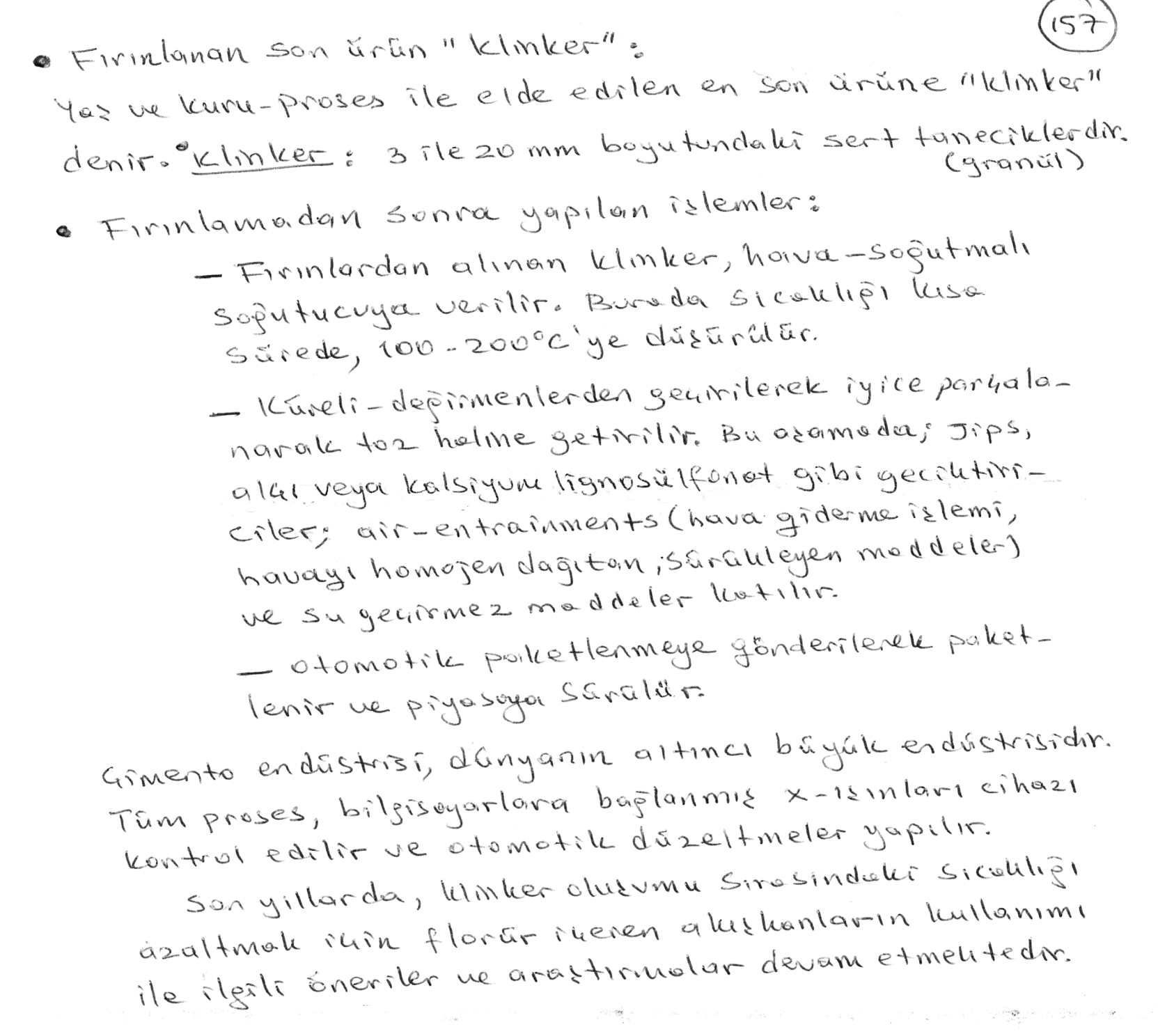 22.10.2018
KİM231 END.KİM.I-DOÇ.DR.KAMRAN POLAT-ANKARA ÜNİV., FEN FAK., KİMYA BÖL.,
14
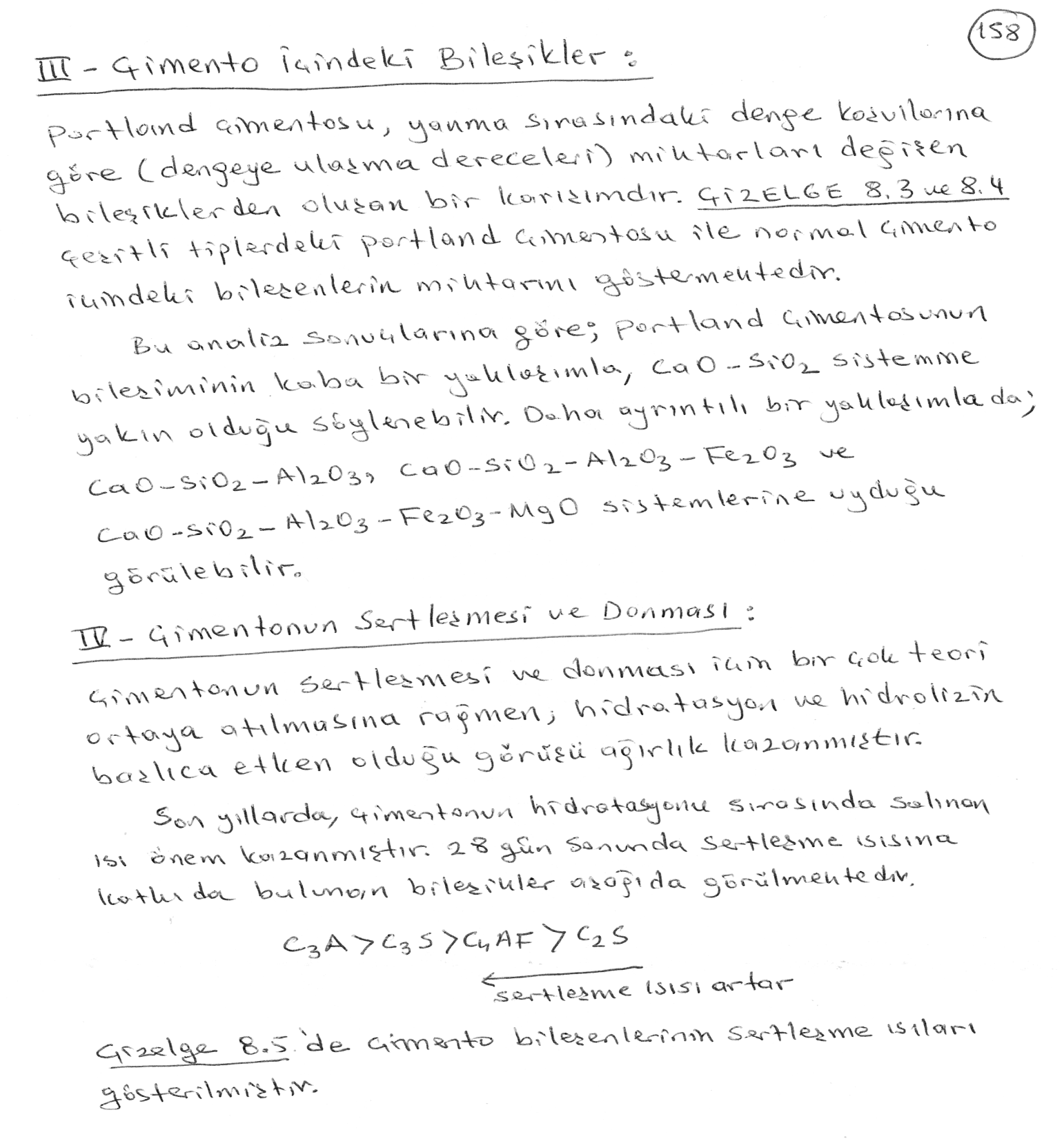 22.10.2018
KİM231 END.KİM.I-DOÇ.DR.KAMRAN POLAT-ANKARA ÜNİV., FEN FAK., KİMYA BÖL.,
15
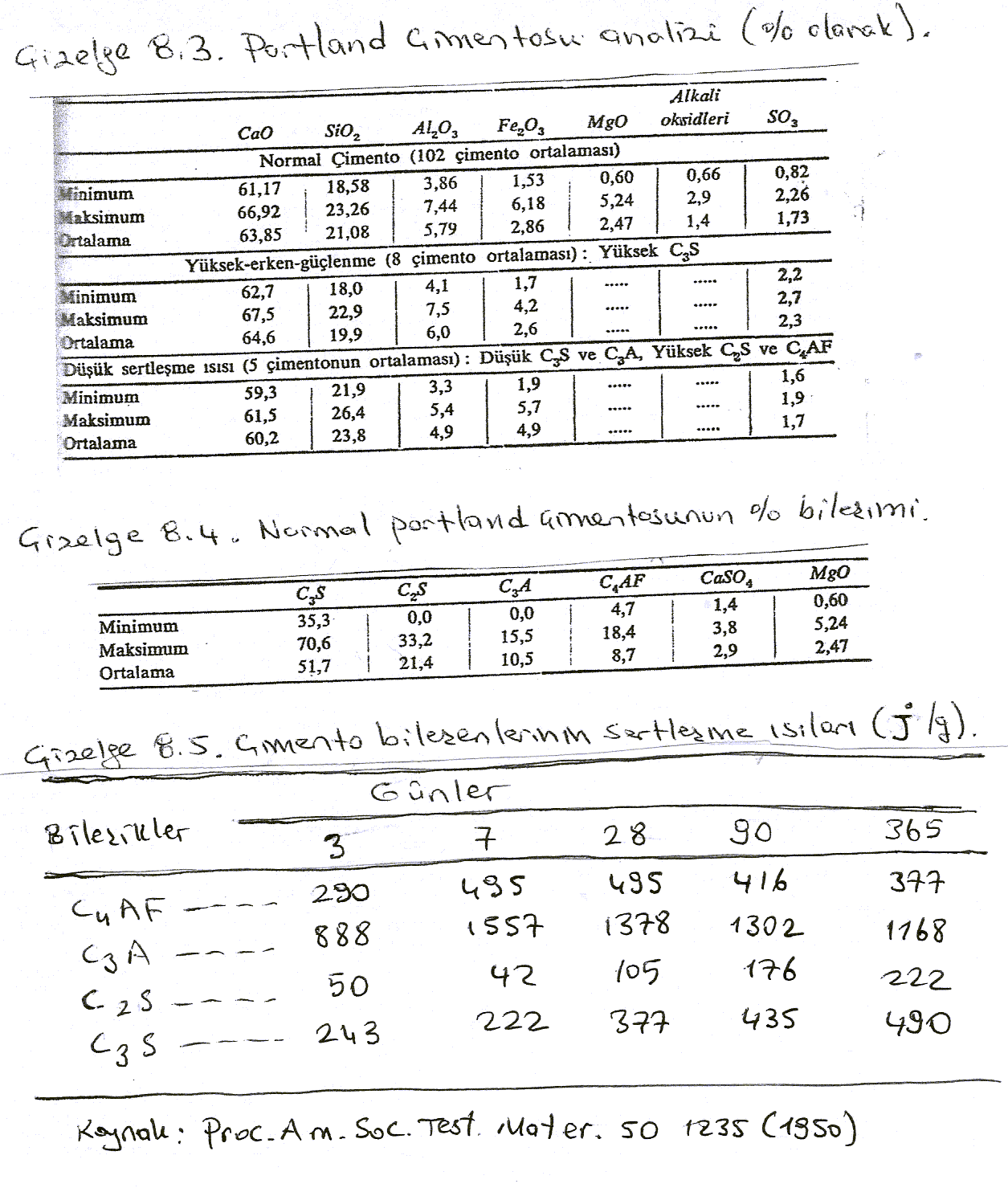 22.10.2018
KİM231 END.KİM.I-DOÇ.DR.KAMRAN POLAT-ANKARA ÜNİV., FEN FAK., KİMYA BÖL.,
16
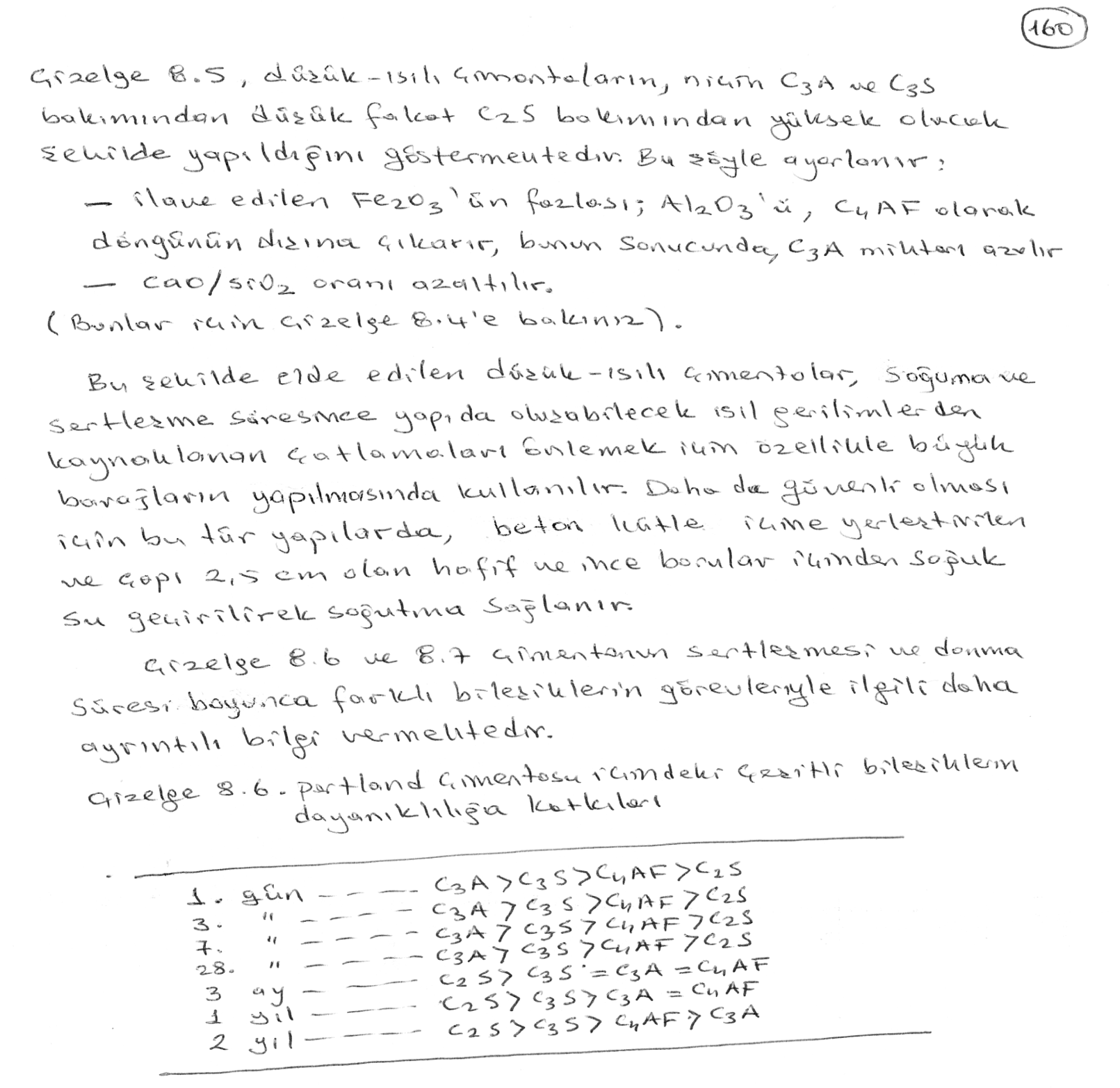 22.10.2018
KİM231 END.KİM.I-DOÇ.DR.KAMRAN POLAT-ANKARA ÜNİV., FEN FAK., KİMYA BÖL.,
17
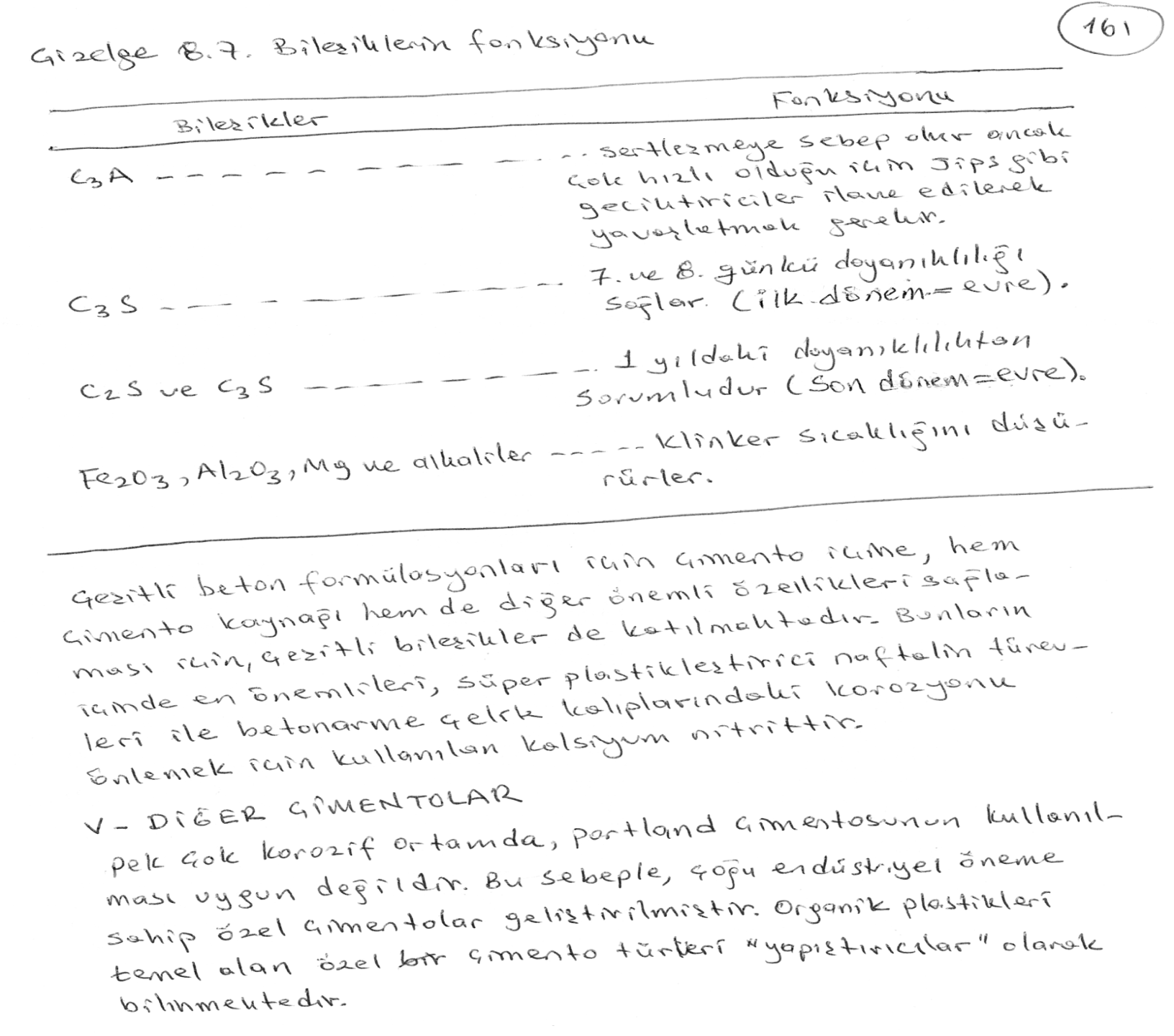 22.10.2018
KİM231 END.KİM.I-DOÇ.DR.KAMRAN POLAT-ANKARA ÜNİV., FEN FAK., KİMYA BÖL.,
18
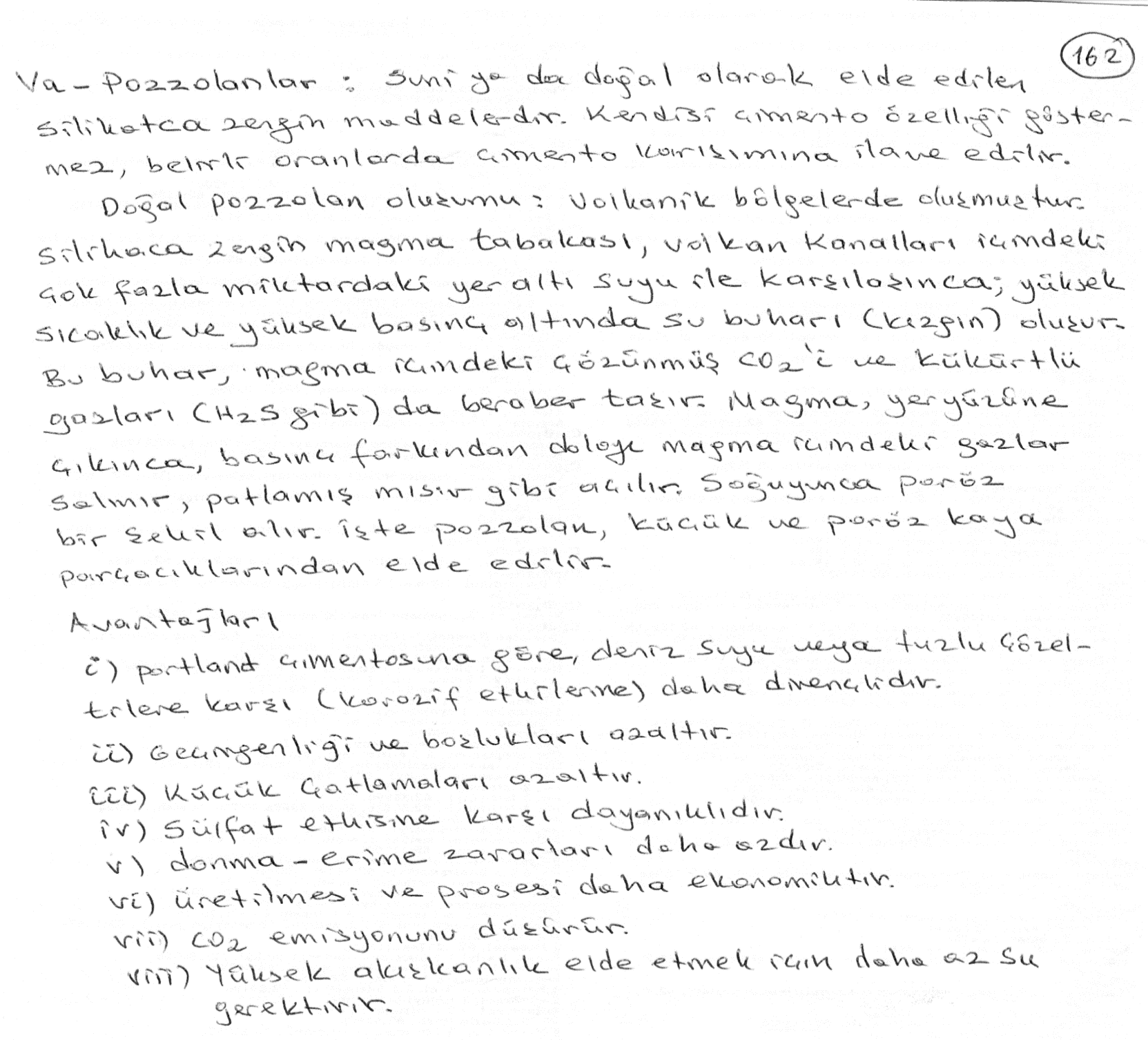 22.10.2018
KİM231 END.KİM.I-DOÇ.DR.KAMRAN POLAT-ANKARA ÜNİV., FEN FAK., KİMYA BÖL.,
19
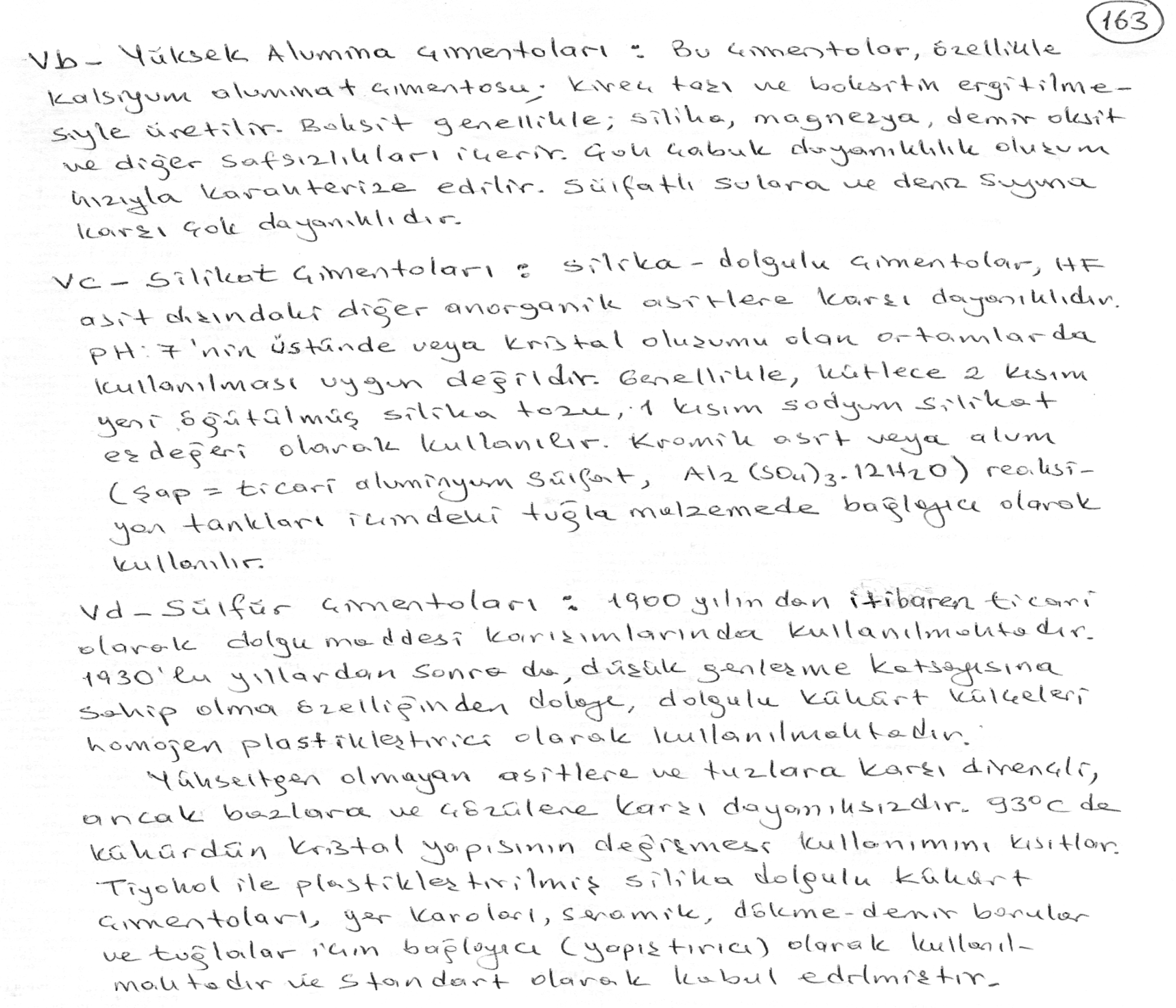 22.10.2018
KİM231 END.KİM.I-DOÇ.DR.KAMRAN POLAT-ANKARA ÜNİV., FEN FAK., KİMYA BÖL.,
20
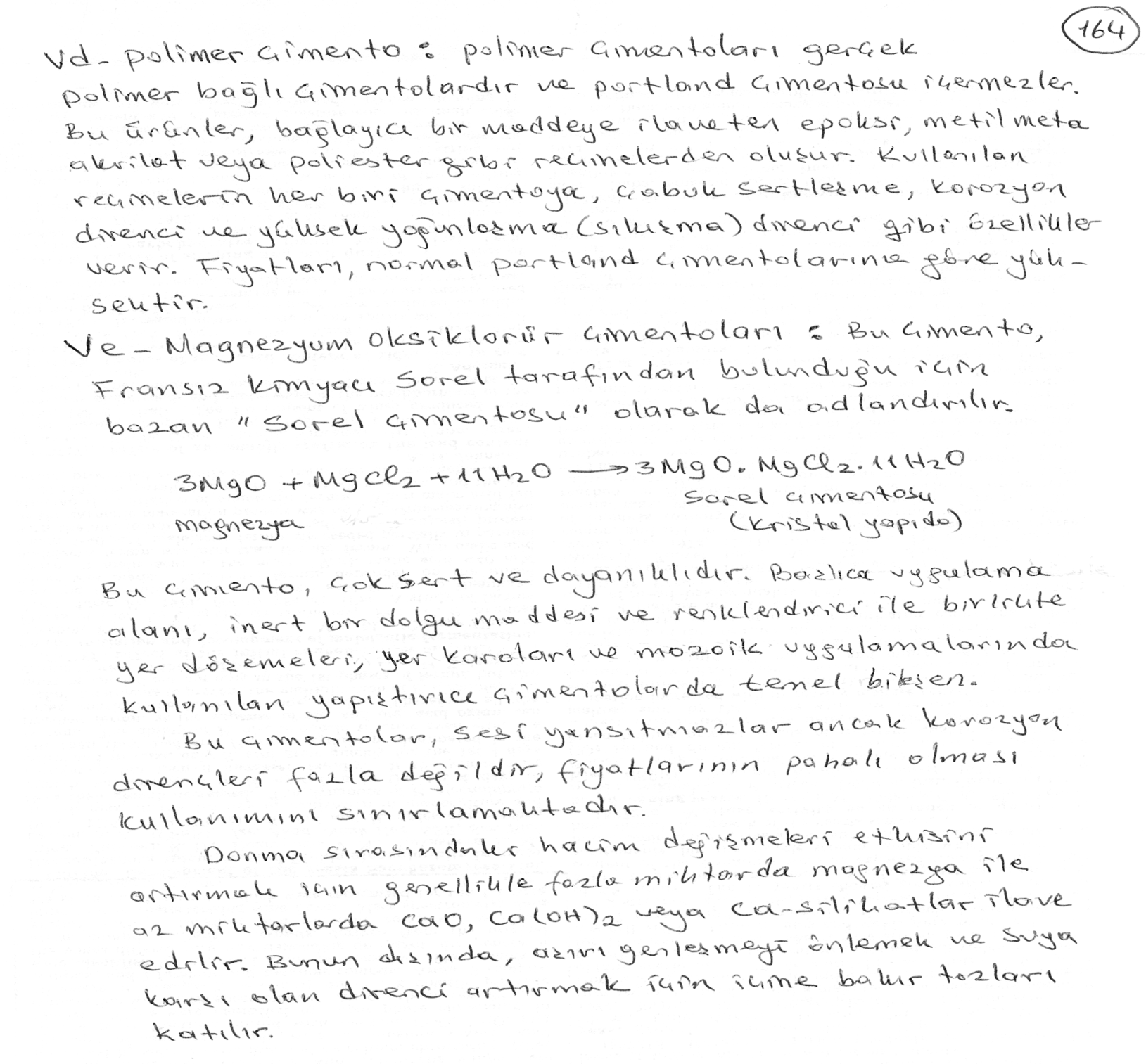 22.10.2018
KİM231 END.KİM.I-DOÇ.DR.KAMRAN POLAT-ANKARA ÜNİV., FEN FAK., KİMYA BÖL.,
21
PENTRA-SIL (NL) 
Pentra-Sil®(NL) Kimyasal Beton Sertleştiricisi, Koruyucu ve Yoğunlaştırıcı
 
Ürün tanımı :
Pentra-Sil®(NL) Kimyasal Beton Sertleştiricisi, Koruyucu ve Yoğunlaştırıcı beton zeminlere kimyasal tepki vererek nüfuz eden, yoğunlaştıran ve koruyan hem de nefes alabilen, aşınmaya dayanıklı ve son derece sert temiz, yoğun, dayanıklı inorganik yüzey katmanı oluşturan Nano Lityum™ Yüzey İşlemedir”. Ağır aşınmaya, kötü kullanıma, neme, kir birikmesine, alkaliteye ve çiçeklenmeye (tuz kalıntısı) karşı uzun dönemli korunma istenen beton zeminler için mükemmel bir çözümdür. Pentra-Sil®(NL) renksiz, kokusuz, su bazlı, VOC (uçucu organik bileşikler) koşullarına uygun ve kullanımı çevre açısından güvenli bir üründür.
22.10.2018
KİM231 END.KİM.I-DOÇ.DR.KAMRAN POLAT-ANKARA ÜNİV., FEN FAK., KİMYA BÖL.,
22
PENTRA-SIL (NL) 
Önemli faydaları 
Beton kapilerlerine derinlemesine nüfuz eder ve serbest kireçle kimyasal reaksiyona girerek betonla çözülmez kalıcı bir bağ oluşturur. 
 
Nefes alabilen, yoğun ve aşınmaya dayanıklı koruyucu bir yüzey oluşturur.
 
Daha güçlü, daha geçirimsiz, tozmaz, lekelenmeye ve bozulmaya karşı ve daha iyi görünümlü (saten-parlak) bir yüzey işleme yaratır.
 
Bakım, temizlik ve pahalı tamir masraflarını azaltır.
22.10.2018
KİM231 END.KİM.I-DOÇ.DR.KAMRAN POLAT-ANKARA ÜNİV., FEN FAK., KİMYA BÖL.,
23
PENTRA-SIL 244+

Pentra-Sil® (244+) Tuz Koruması ve Tozumasızlık sağlayıcı, Beton Sertleştiricisi, Koruyucu ve Yoğunlaştırıcı 

Beton ve kagir yüzeyleri sertleştiren, sızdırmaz hale getiren ve yoğunlaştıran parlak, kokusuz V.O.C. uyumlu, su bazlı, çevre bakımından kullanılması güvenilir olan tuz koruması ve tozumasızlık sağlayıcıdır. Pentra-Sil® 244+ doğal görünümü ve dokuyu değiştirmeden beton yüzeyleri ve çeşitli kagir yüzeyleri koruyan ve muhafaza eden kalıcı su geçirmez yüzeyler oluşturmak için silisli malzemelerle kimyasal reaksiyona girer.
 
Pentra-Sil® 244+ kendi sınıfında teşekküllü bir malzemedir. Yüksek kaliteye sahip su geçirmezlik malzemenin bütün koruma özelliklerine sahiptir ve bir yüzey sertleştiricisi, sızdırmazlık malzemesi ve yoğunlaştırıcının bütün yararlarını hizmetinize sunar.
22.10.2018
KİM231 END.KİM.I-DOÇ.DR.KAMRAN POLAT-ANKARA ÜNİV., FEN FAK., KİMYA BÖL.,
24